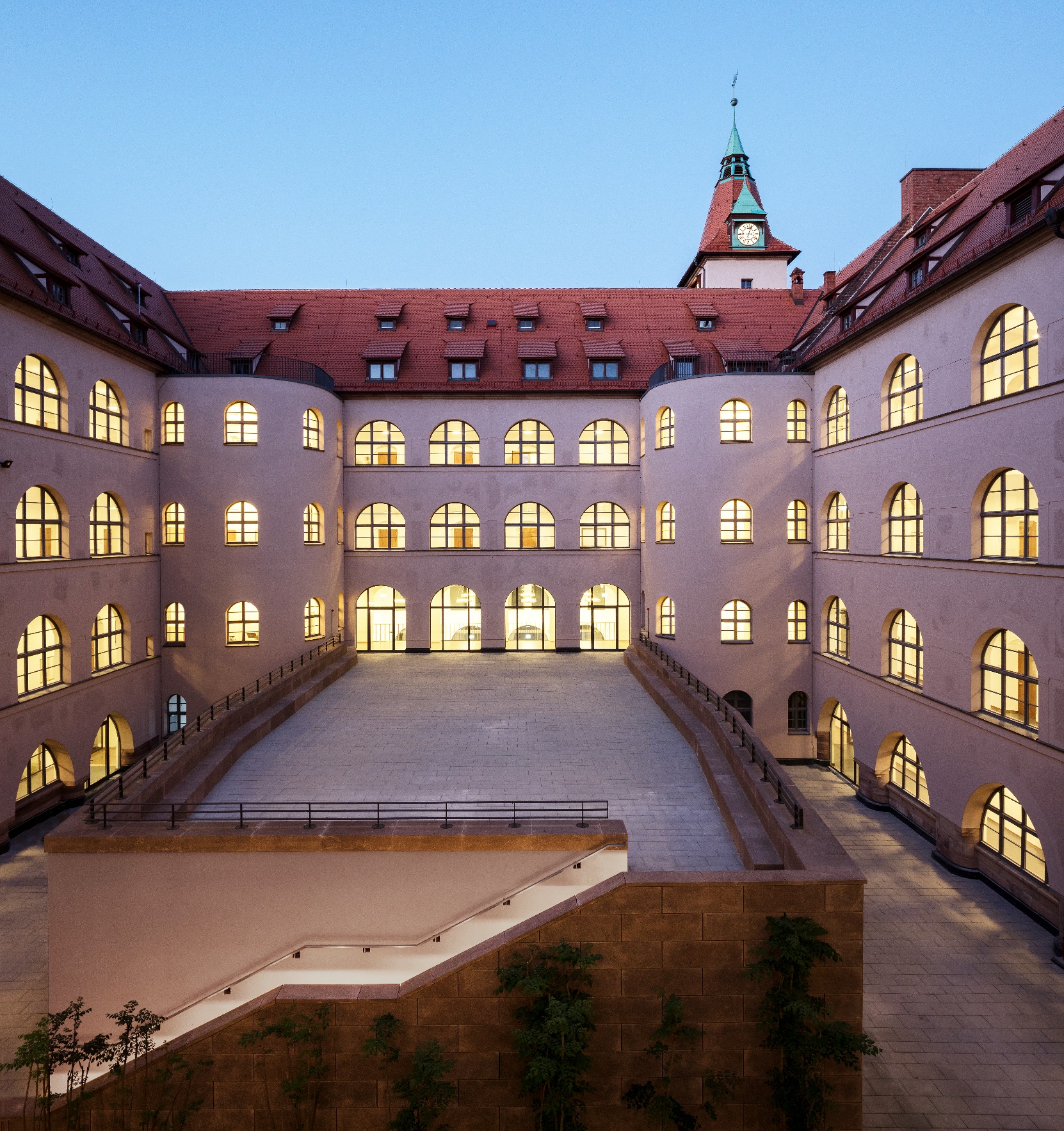 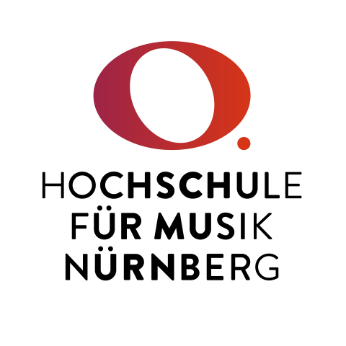 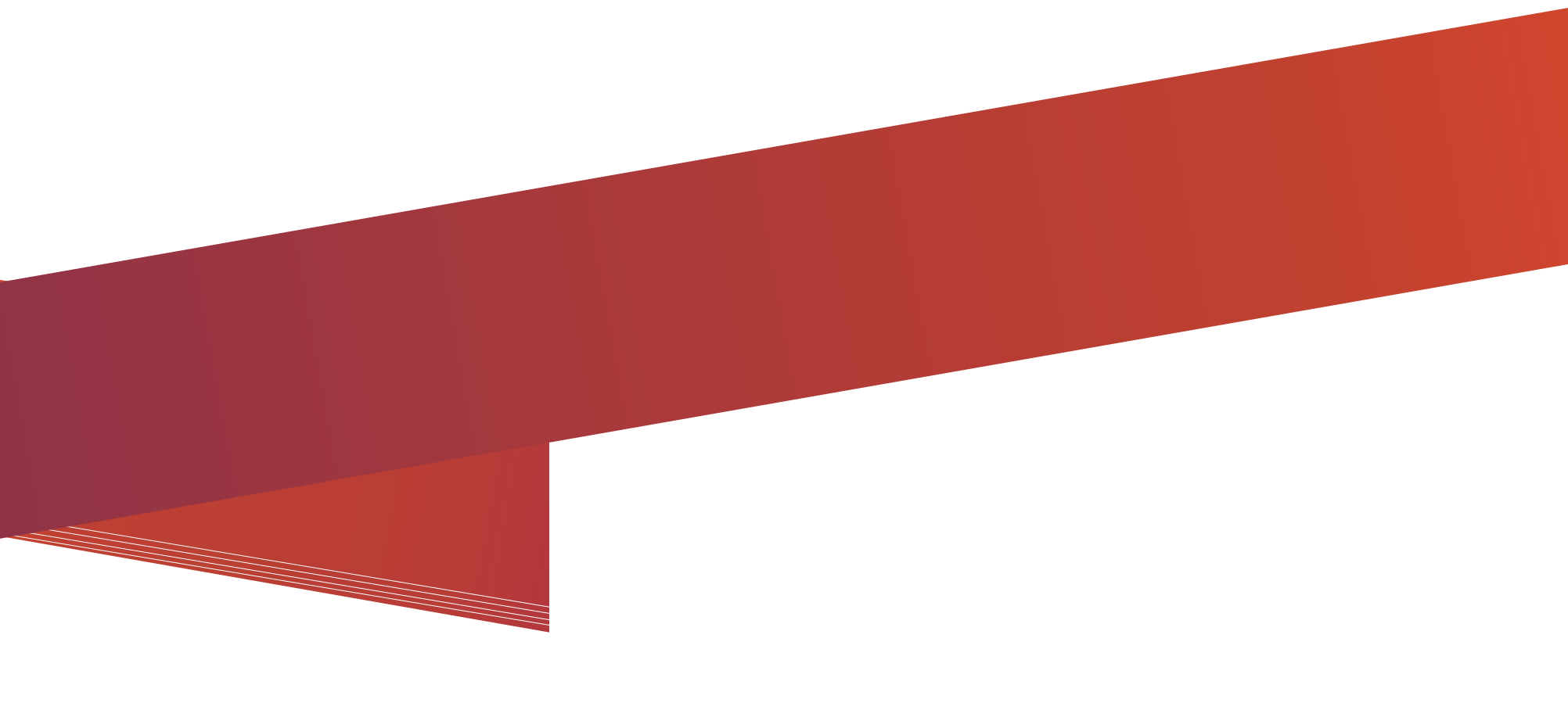 16.12.2024: Mobilität. Migration. Musikerreisen
Titel Fett
HIER IST PLTZ FÜR TITEL ODER BEGRÜSSUNG
Literatur zu Nobilität. Migration. Reisen
Zygmunt Baumann: Globalization. The Human
	Consequenes, Cambridge 1998
Ja Rüdiger: Eine Zeitreise ins mobile Mittelalter,
	Frankfurt am Main 2013
Jochen Oltmer: Migration. Geschichte und
	Zukunft der Gegenwart, Darmstadt 2017
Anthony Bale: Reisen im Mittelalter. Unterwegs
	mit Pilgern, Rittern, Abenteurern, Frankfurt 	am Main 204
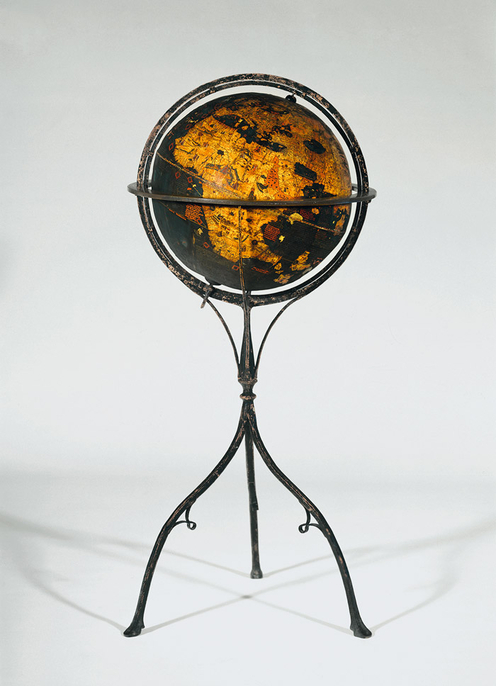 Behaim-Globus
Der älteste Globus der Welt
Hersteller: Martin Behaim (Entwurf), 
Georg Glockendon d.Ä. u.a.Datierung: 1492Ort: NürnbergMaterial/Technik: Kugel aus 
diversen Verbundwerkstoffen, 
Deckfarbenmalerei, Gestell Schmiedeeisen, Horizontring 
MessingInventarnummer: WI1826
Germanisches Nationalmuseum
Nürnberg
UNESCO Welterbe seit 2023
Martin Behaim (1459 in Nürnberg - 1507 in Lissabon)
Gedenkleuchter 
für Martin Behaim (1519) 
links: Martin Behaim, Ritter in gol- dener Rüstung; rechts: seine Frau Joana de Macedo; dahinter: ver- 
mutlich ihr Sohn Martin Behaim der Jüngere
Schriftband: „in memoriam eius“ 
(zu seiner Erinnerung).
ursprünglich in der Katharinenkirche in Nürnberg, heute im 
Germanischen Nationalmuseum
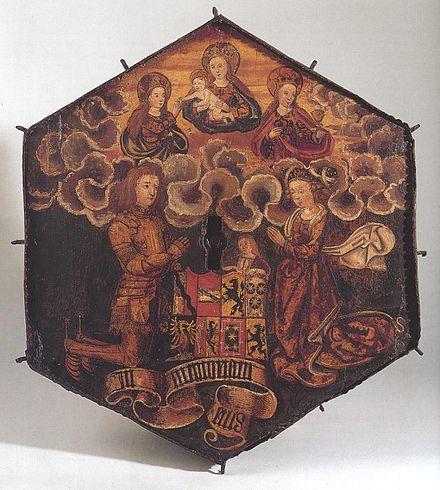 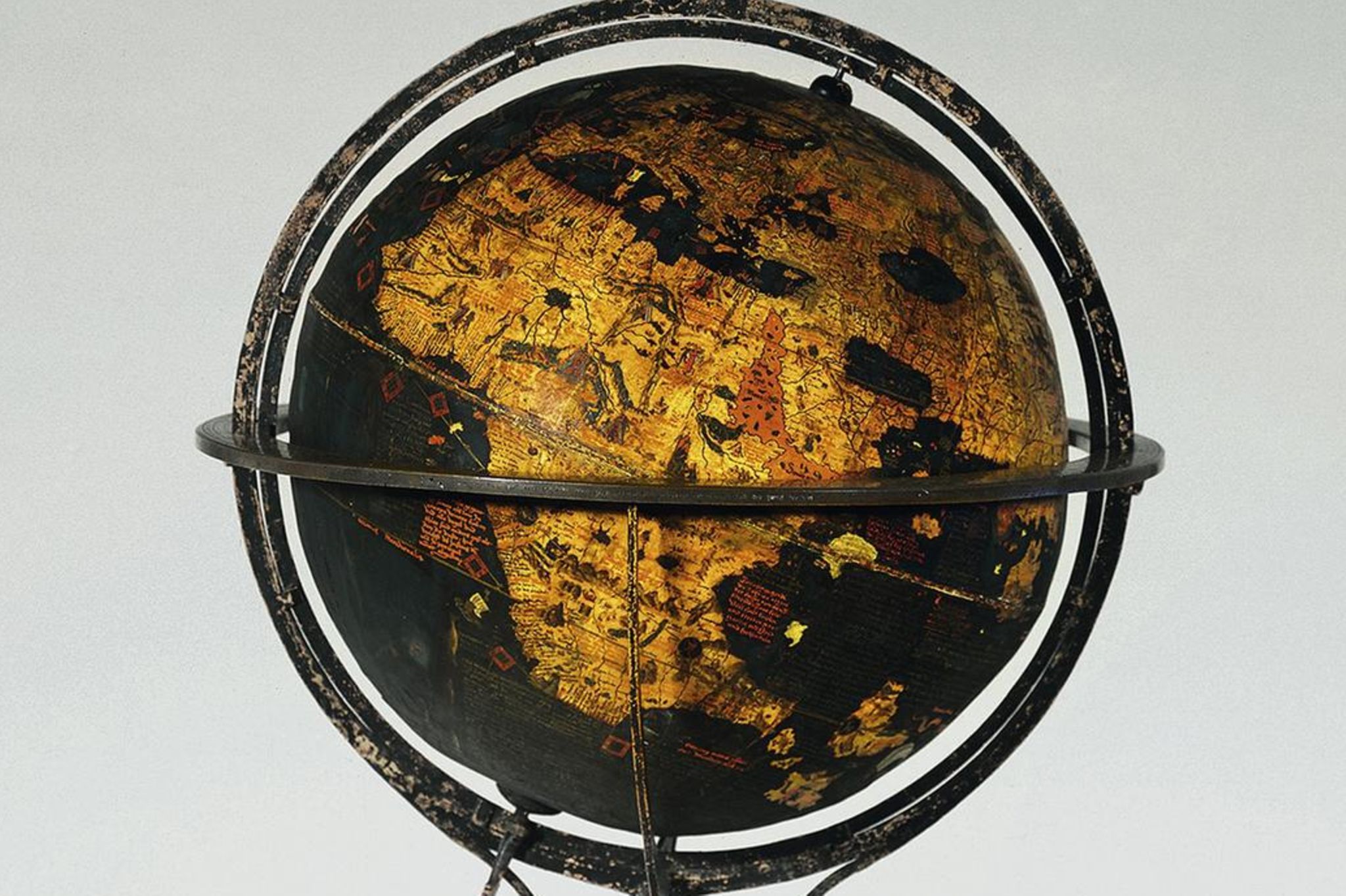 Behaim-Globus
Der älteste Globus der Welt
Hersteller: Martin Behaim (Entwurf), 
Georg Glockendon d.Ä. u.a.Datierung: 1492Ort: NürnbergMaterial/Technik: Kugel aus 
diversen Verbundwerkstoffen, 
Deckfarbenmalerei, Gestell Schmiedeeisen, Horizontring 
MessingInventarnummer: WI1826
Germanisches Nationalmuseum
Nürnberg
UNESCO Welterbe seit 2023
Hartmann Schedel: Weltchronik (1493)
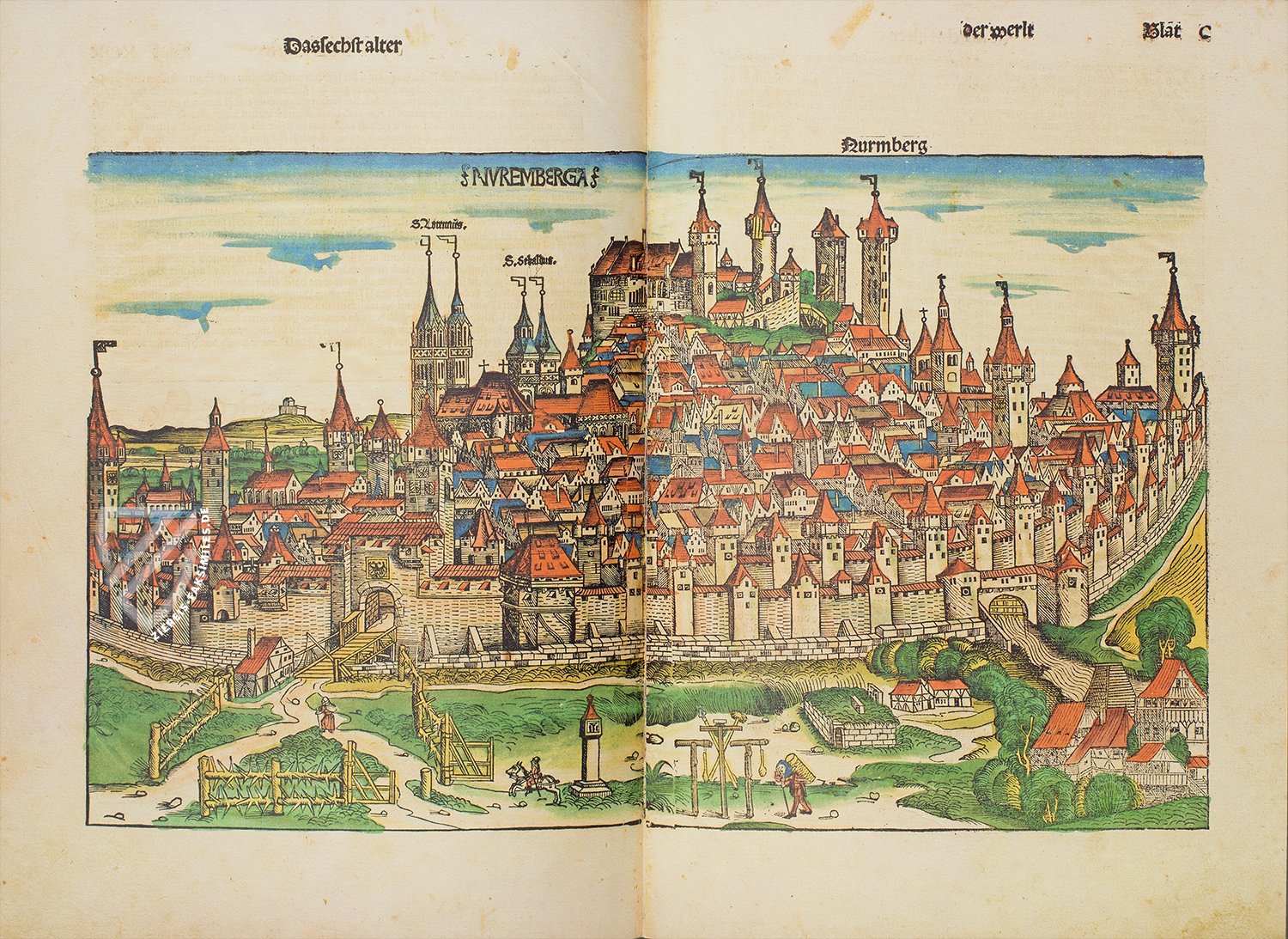 Jacopo da Bologna: 
3stimmiges Madrigal
Aquila altera – 
Creatura gentile – 
Uccel di dio
Literatur zu Musikerreisen
2003: Christian Meyer: Le musicien et ses voyages: pratiques, réseaux et 	representations
2009: Arne Spohr: How chances it they travel. Englische Musiker in 	Dänemark und Norddeutschland 1579-1630
2011: Christoph-Hellmut Mahling (Hg.): Musiker auf Reisen: Beiträge zum 	Kulturtransfer im 18. und 19. Jh.
2013: Sabine Ehrmann-Herfort und Silke Leopold (Hg.): Migration und 	Identität. Wanderbewegungen und Kulturkontakte in der 	Musikgeschichte 
2023: Maren Bagge und Nicole K. Strohmann (Hg.): Kulturelles 	Handeln│Macht│Mobil. Interdisziplinäre Studien zur gender- und 	musikbezogenen Mobilitätsforschung
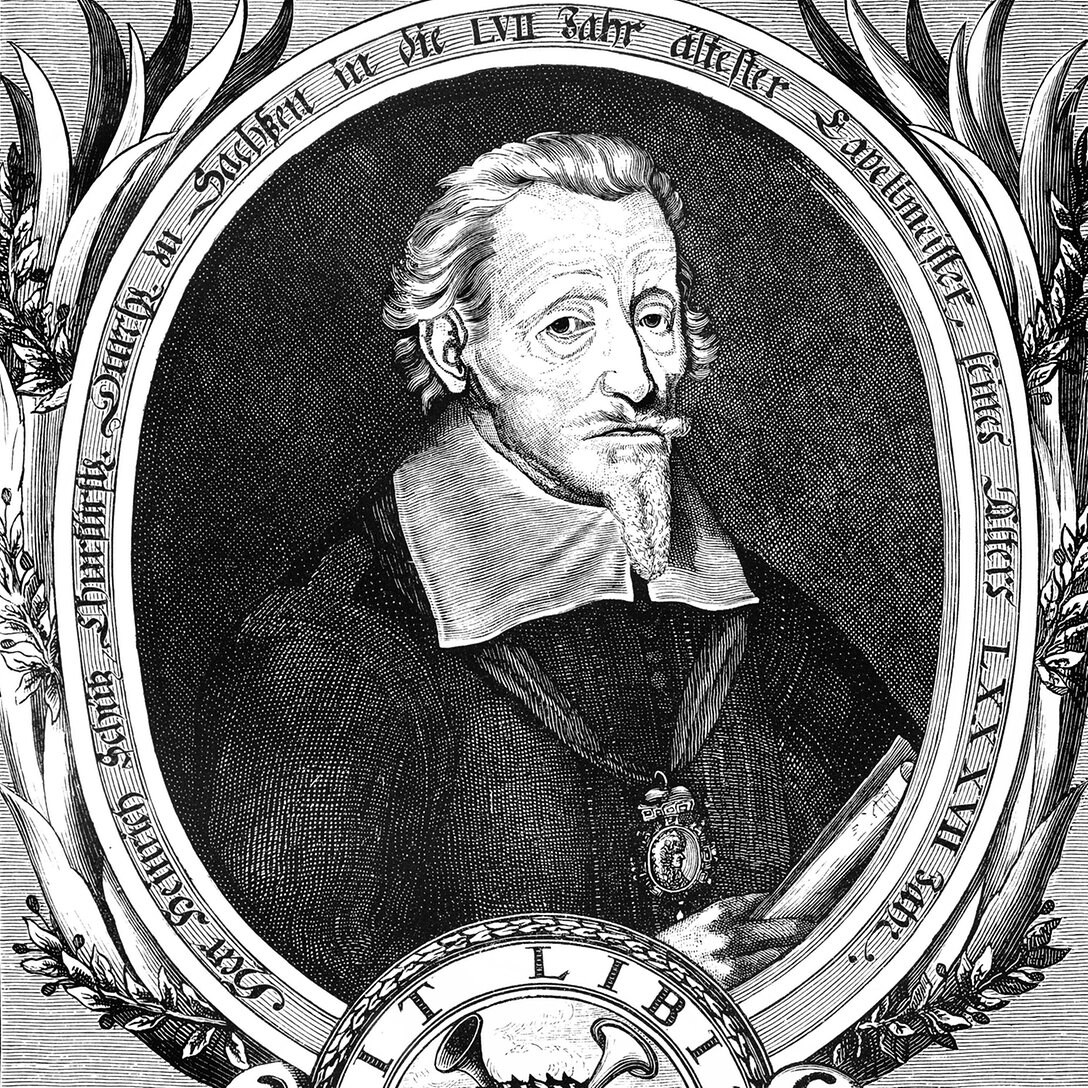 Klangbeispiel
Heinrich Schütz
1585-1672

Weihnachtshistorie
SWV 435
Franco-flämische Italienfahrer
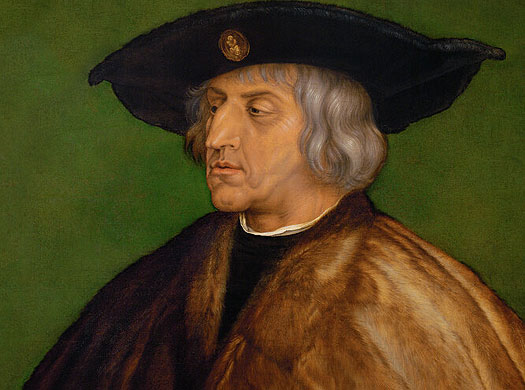 Heinrich Isaac

um 1450 in der 
Nähe von Brügge –
1517 in Florenz
Klangbeispiel Heinrich Isaac: Innsbruck ich muss dich lassen
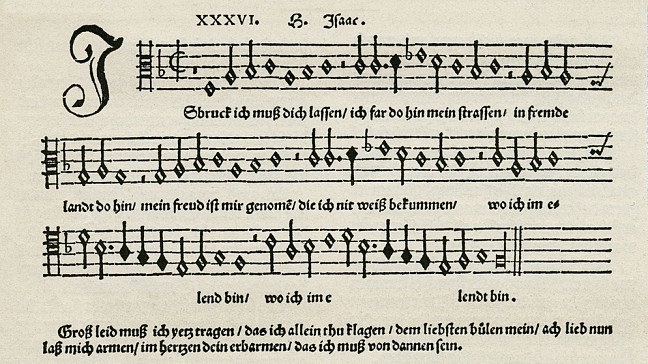 Literatur zu Kulturtransferforschung
Michel Espagne: „Transferanalyse statt Vergleich. Interkulturalität in der
	sächsischen Regionalgeschichte“, in: Vergleich und Transfer. 	Komparatistik in den Sozial-, Geschichts- und Kulturwissen- 	schaften, hg. von Hartmut Kaelble und Jürgen Schriewer, 	Frankfurt a. M. 2003, S. 419– 438 
Lutz Musner, „Kultur als Transfer. Ein regulationstheoretischer Zugang am
	Beispiel der Architektur“, in: Ent-grenzte Räume: Kulturelle 	Transfers um 1900 und in der Gegenwart, hg. von Helga 	Mitterbauer und Katharina Scherke, Wien 2005, S. 173–194
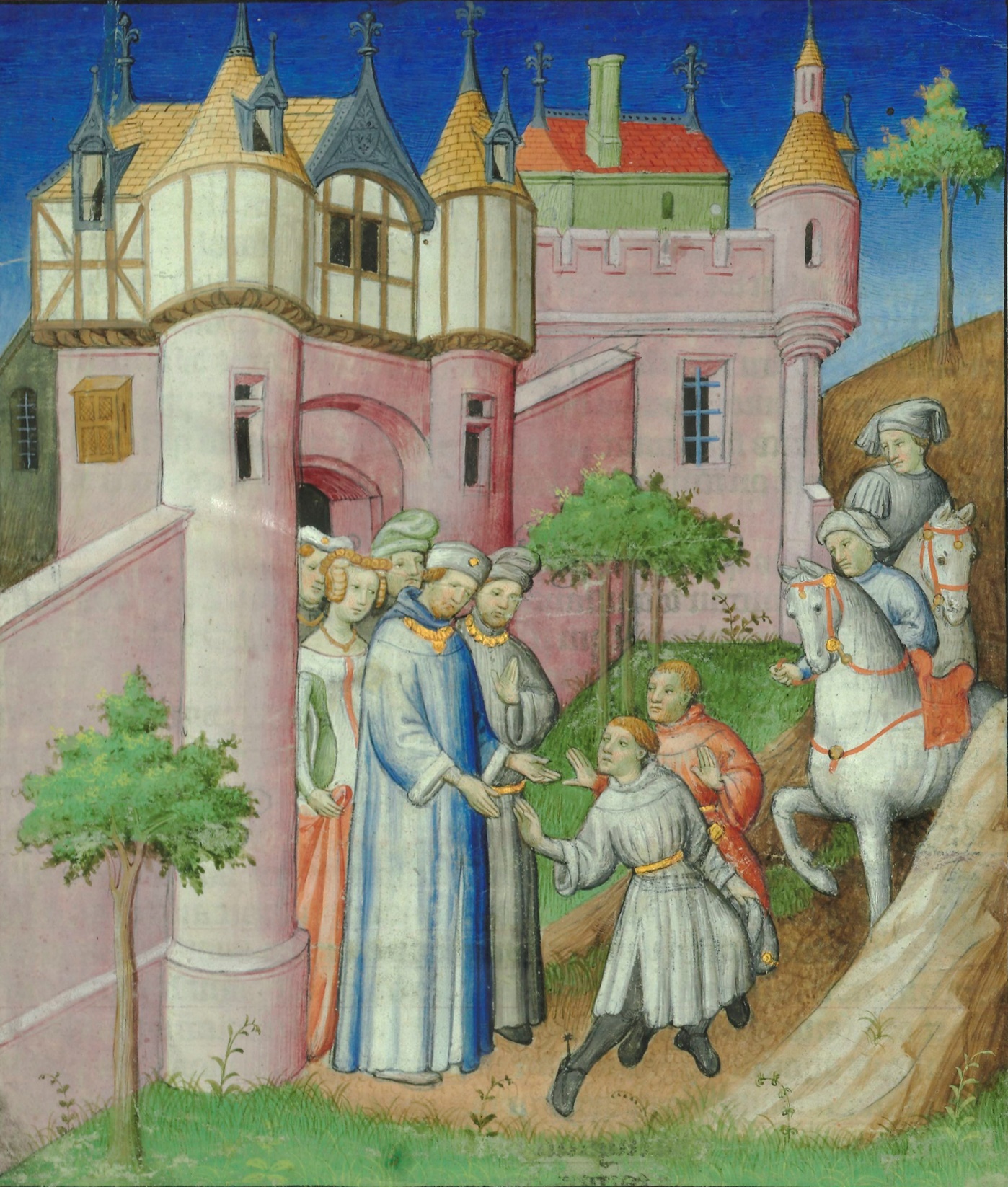 Marco Polo 1254-1324
Abschied der Polos
Bibl. Nat. 
ms. franc. 2810
Kublai Khan (1215-1294)1260 bis 1284 mongolischer Herrscher
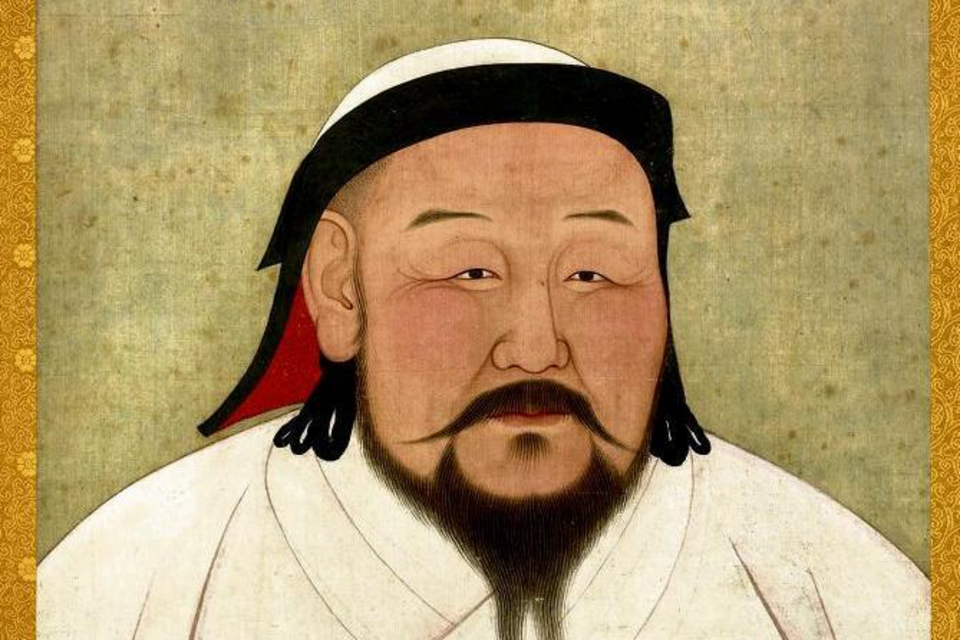 Klangbeispiel: Traditionelle mongolischeLieder: Manduul Khan
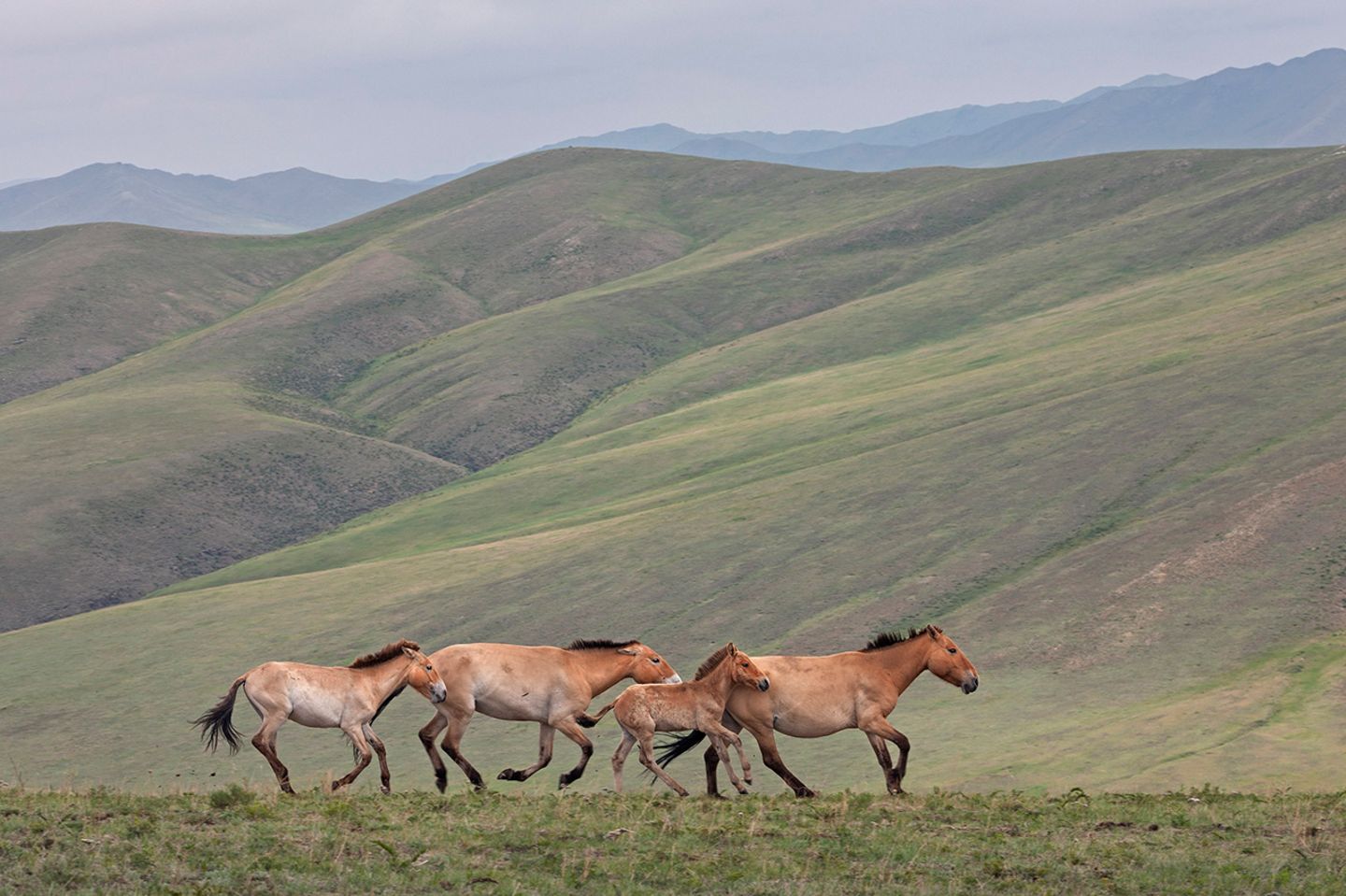 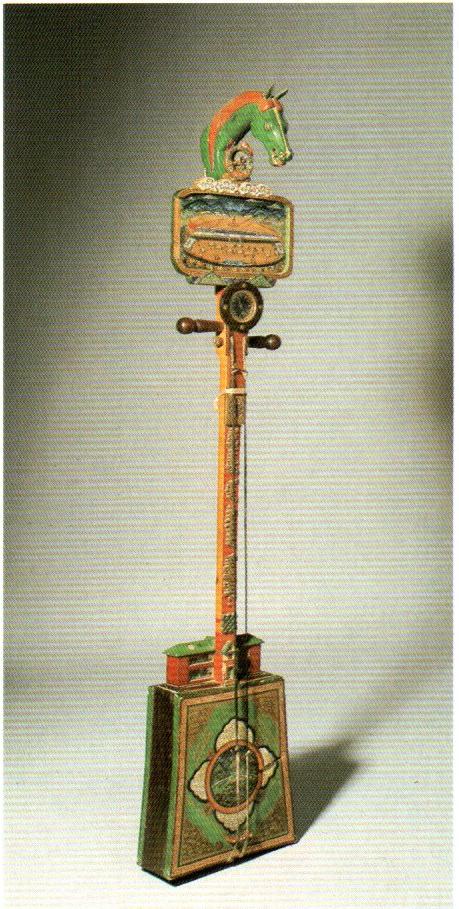 Pferdekopf-Geige
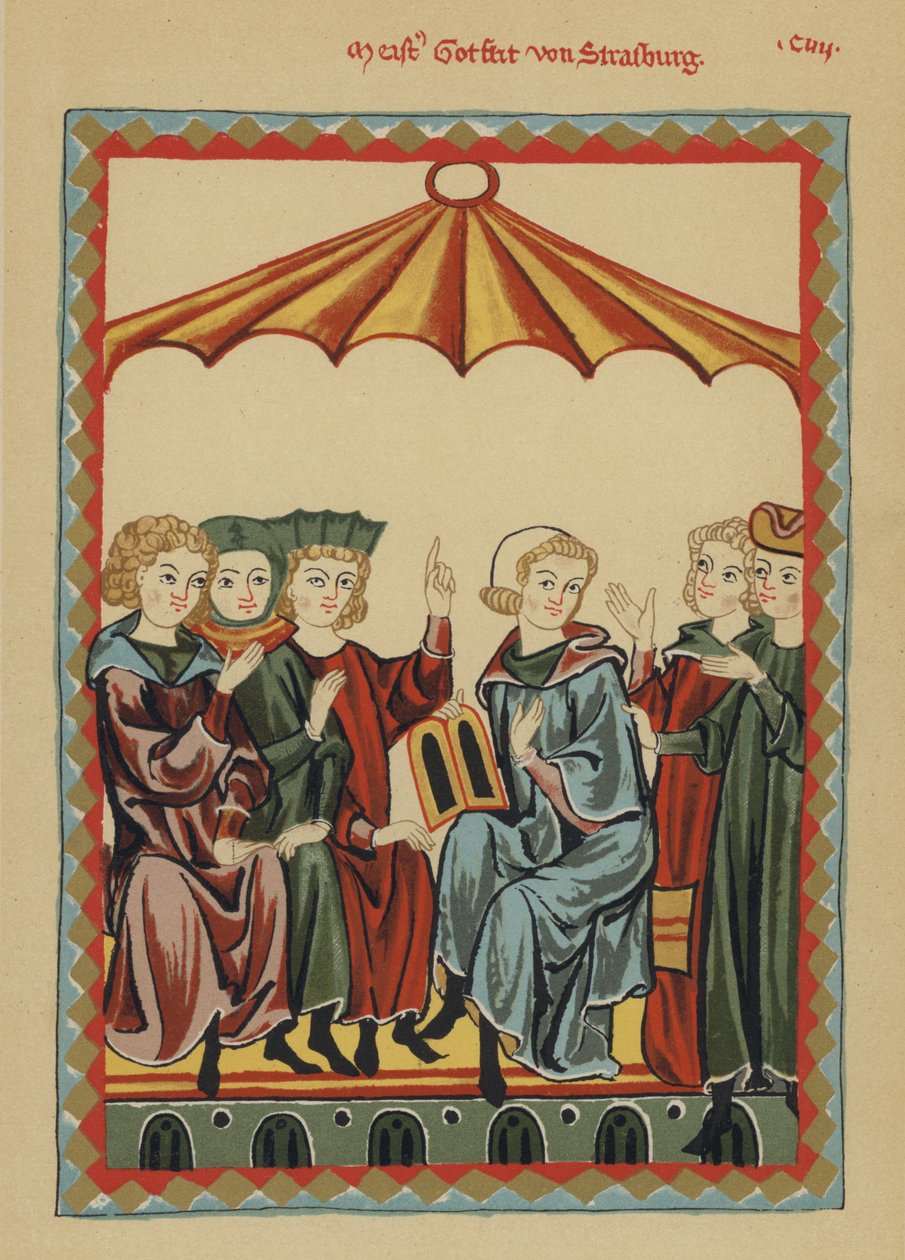 Gottfried von Straßburg
Tristan
Versroman, um 1210
Tristan-TeppichKloster WienhausenSchiff und Überfahrt als Daseinsmetapher
Klangbeispiel: Richard WagnerTristan und Isolde